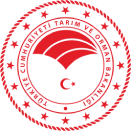 T.C.  
TARIM VE ORMAN BAKANLIĞI
Personel Genel Müdürlüğü
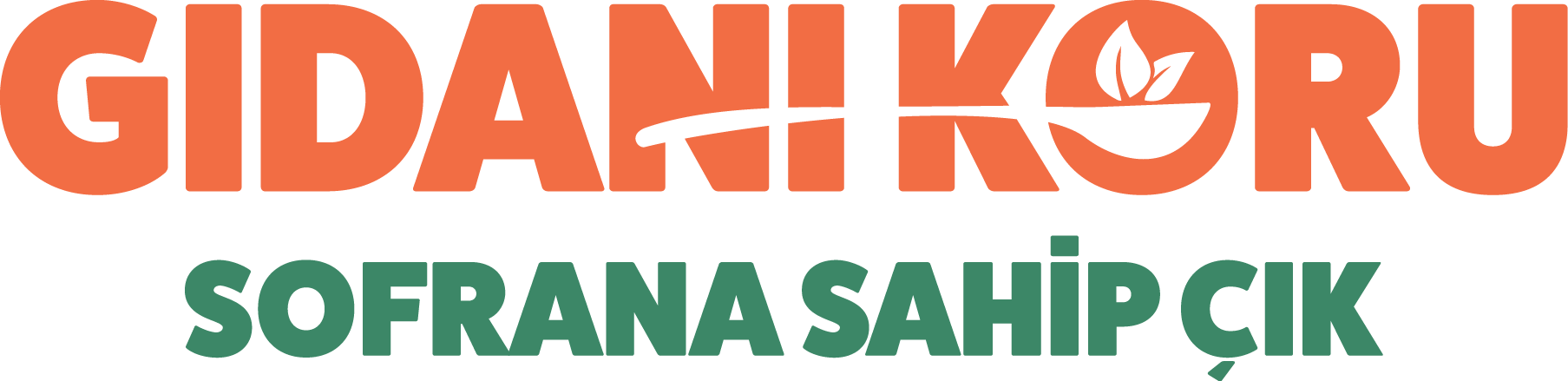 2 SAYILI GENEL KADRO VE USULÜ HAKKINDA 
CUMHURBAŞKANLIĞI KARARNAMESİ
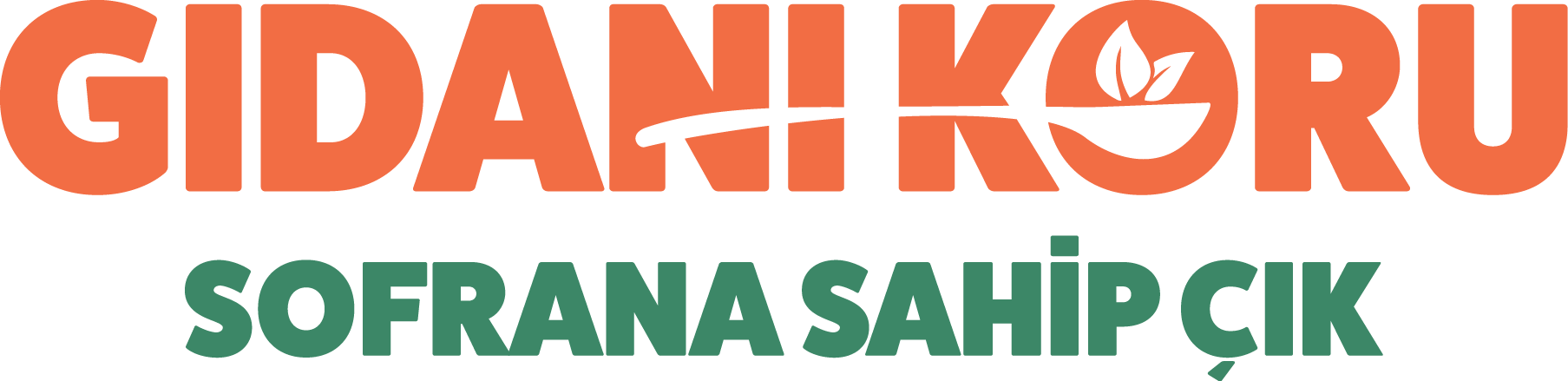 MADDE 1 – (1) Bu Cumhurbaşkanlığı Kararnamesinin amacı, kapsamında bulunan kamu kurum ve kuruluşlarına ait kadro ve pozisyonların ihdası, iptali ve kullanılmasına dair esas ve usulleri düzenlemektir.

	MADDE 2 – (1) Bu Cumhurbaşkanlığı Kararnamesi, 10/12/2003 tarihli ve 5018 sayılı Kamu Malî Yönetimi ve Kontrol Kanununa ekli (I), (II) ve (IV) sayılı cetvellerde yer alan idareler ile bunlara bağlı döner sermayeli kuruluşlar, kanunlarla veya Cumhurbaşkanlığı Kararnameleriyle kurulan diğer idareler, fonlar ve kefalet sandıkları hakkında uygulanır. 

	MADDE 3 – (1) Bu Cumhurbaşkanlığı Kararnamesi hükümleri, Cumhurbaşkanlığı İdari İşler Başkanlığı, Türkiye Büyük Millet Meclisi Başkanlığı İdari Teşkilatı personelinin kadro ve pozisyonları ile milli güvenlik sebebiyle gizli kalması gereken kadro ve pozisyonlar hakkında uygulanmaz.
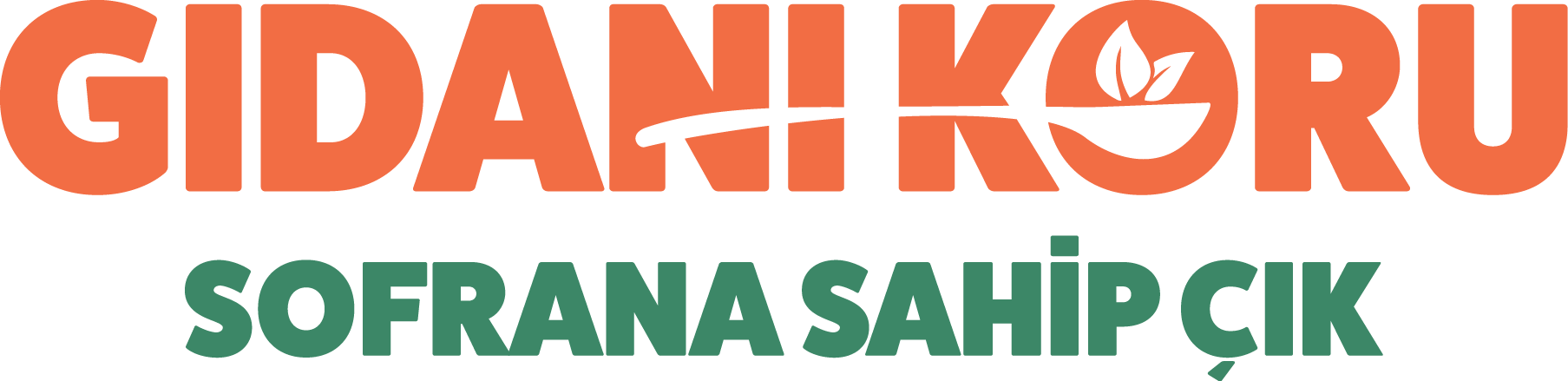 KADRO VE POZİSYON CETVELİ
MADDE 4 – (1) Bu Cumhurbaşkanlığı Kararnamesi kapsamına giren kurum ve kuruluşların; 

      a) 657 sayılı Kanuna tabi memur kadroları ekli (I) sayılı cetvelde, 
      b)Hâkimlik ve savcılık mesleklerinde bulunanlara ve bu mesleklerden sayılan görevlere ait kadroları (II) sayılı    cetvelde, 
     c)Öğretim elemanı kadroları (III) sayılı cetvelde, 
     ç)Sözleşmeli personel pozisyonları (IV) sayılı cetvelde, 
     d)İşçi kadroları (V) sayılı cetvelde, düzenlenir
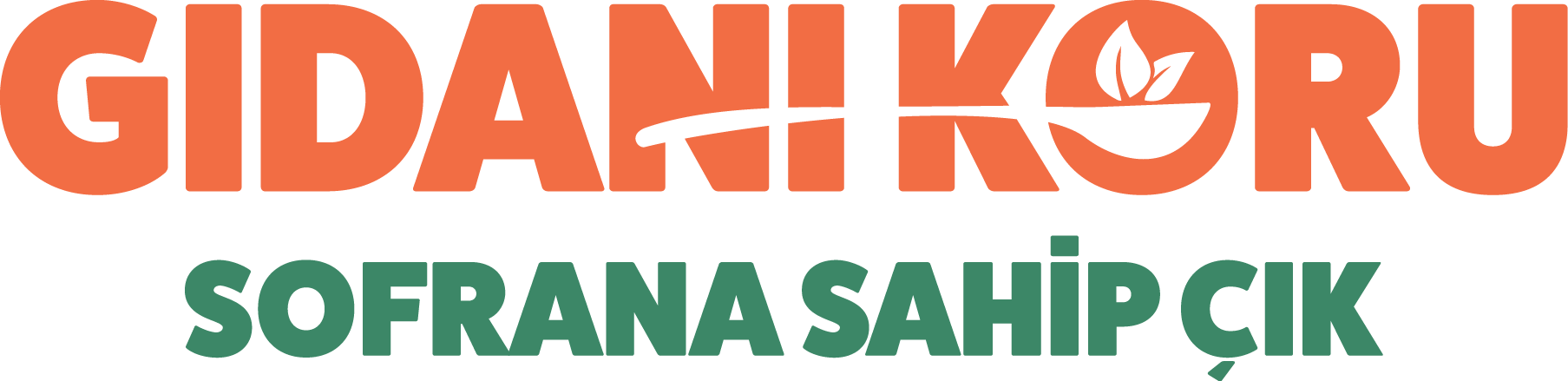 KADROLARIN DAĞILIMI
	MADDE 5 – (1) Bu Cumhurbaşkanlığı Kararnamesi kapsamına giren kurum ve kuruluşların kadroları Cumhurbaşkanlığı Kararnamesiyle ihdas edilir.

	KADRO İHDASI 
	MADDE 6 – (1) Bu Cumhurbaşkanlığı Kararnamesine eklenen kadroların, eklendikleri tarihten itibaren bir ay içinde ilgili kurum ve kuruluşlarca unvan, sınıf, derece ve adet belirtilmek suretiyle, yurtiçinde merkez, taşra ve döner sermaye teşkilatlarında birimler itibariyle, yurtdışında ise toplam sayı olarak dağılımı yapılır. 
	(2) (Değişik:RG-21/4/2021-31461-CK-73/42 md.) Birinci fıkraya göre yapılan kadro dağılımı incelenmek üzere kamu personeli bilgi sisteminin ilgili alanına kaydedilir. Kadrolar, bu dağılımların Cumhurbaşkanlığınca onaylanmasını müteakip kullanılabilir. Bu dağılımdan sonra kadrolarda yapılacak birim değişikliklerinde de aynı usule uyulur.
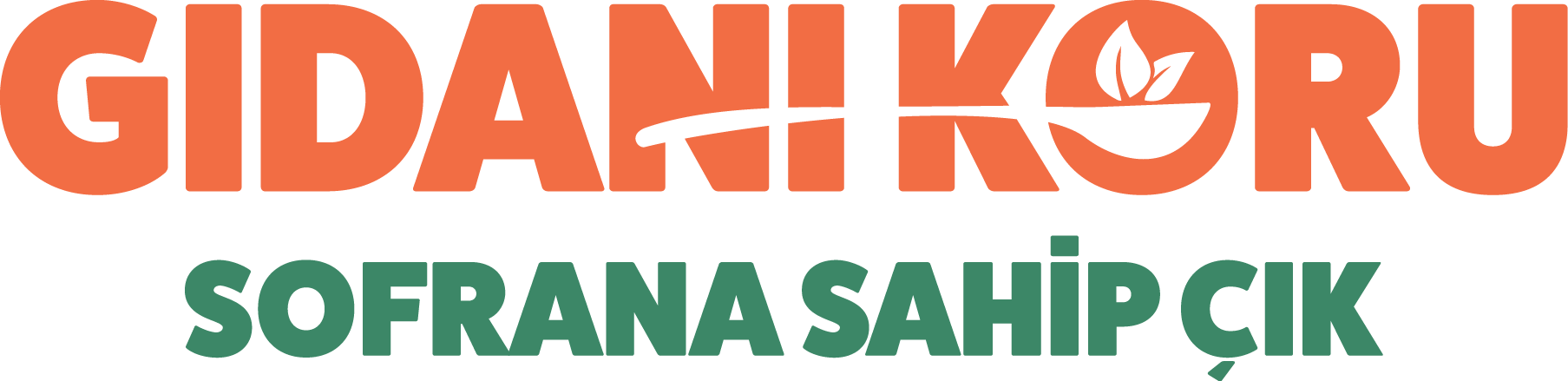 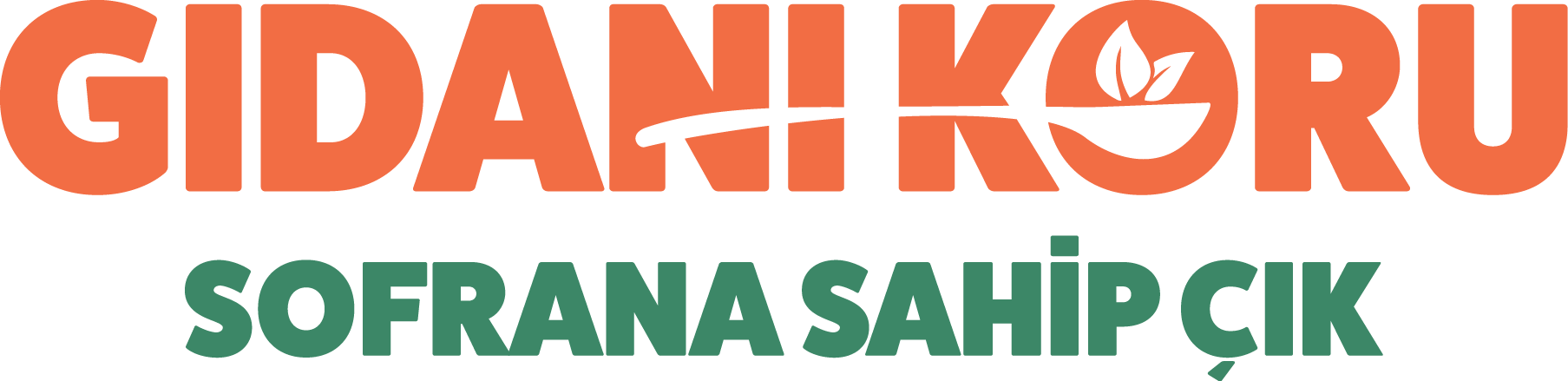 (3) Bu Cumhurbaşkanlığı Kararnamesine eklenen (III) sayılı cetveldeki kadroların, eklendikleri tarihten itibaren bir ay içinde derece, unvan ve adet itibariyle, bir üniversite içinde ilgili anabilim dalları arasında dağılımı, yükseköğretim kurumlarının görüşü alınarak Yükseköğretim Kurulu tarafından yapılır. Bu dağılım kamu personeli bilgi sisteminin bulunduğu kuruma bildirilir. Bu dağılımda sonradan yapılacak değişiklikler de aynı usule tabidir.

	(4) İhdas edilen veya değiştirilen kadrolar, bunlara ilişkin dağılım cetvellerinin onaylandığı tarihten itibaren geçerli olmak üzere kullanılır.
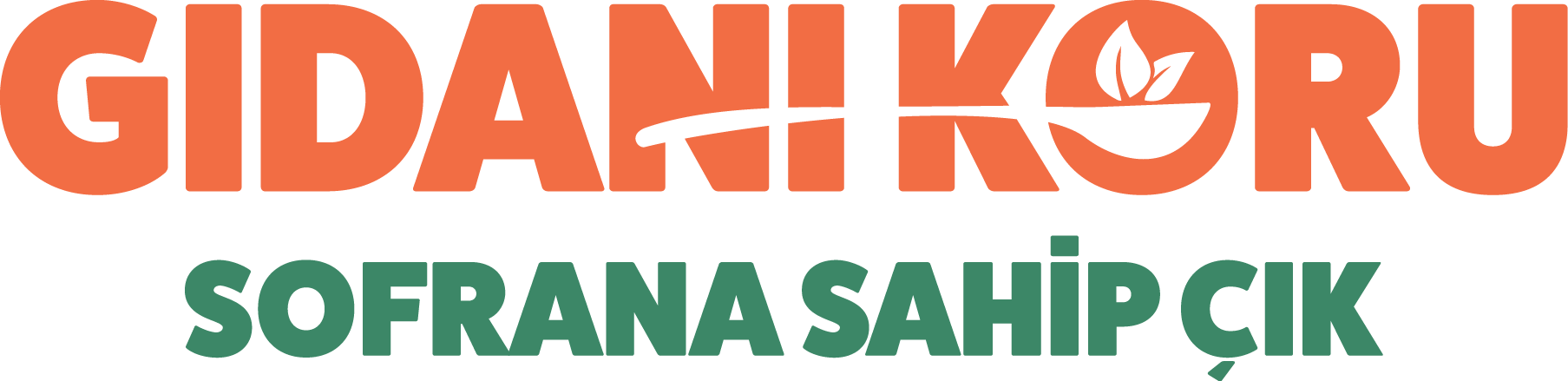 KADRO DEĞİŞİKLİĞİ
MADDE 7 – (1) Bu Cumhurbaşkanlığı Kararnamesi kapsamına giren kurum ve kuruluşlara verilmiş bulunan ve ekli cetvellerde gösterilen dolu kadrolarda derece değişikliği Cumhurbaşkanlığınca yapılır. 
	(2) Kurum ve kuruluşlara verilmiş bulunan ve ekli cetvellerde gösterilen kadrolardan boş olanların; 
		a) Hizmetlerin ifası için ihtiyaç duyulan kadroların karşılanması amacıyla sınıf, unvan ve derecelerinin değiştirilmesi, 
		b) İptali, Cumhurbaşkanlığına bağlı, ilgili veya ilişkili kurum ve kuruluşun veya bakanlığın talepleri üzerine Cumhurbaşkanınca yapılır. 
	(3) Bu değişiklik işlemleri her kurum için yılda en fazla iki defa yapılır
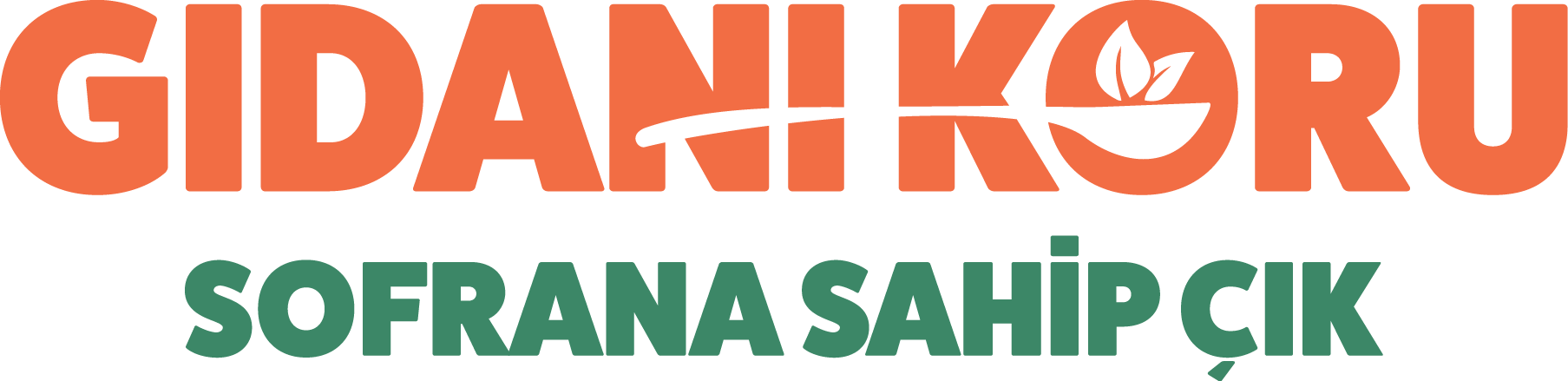 KADRO İPTAL / İHDAS ÖRNEK
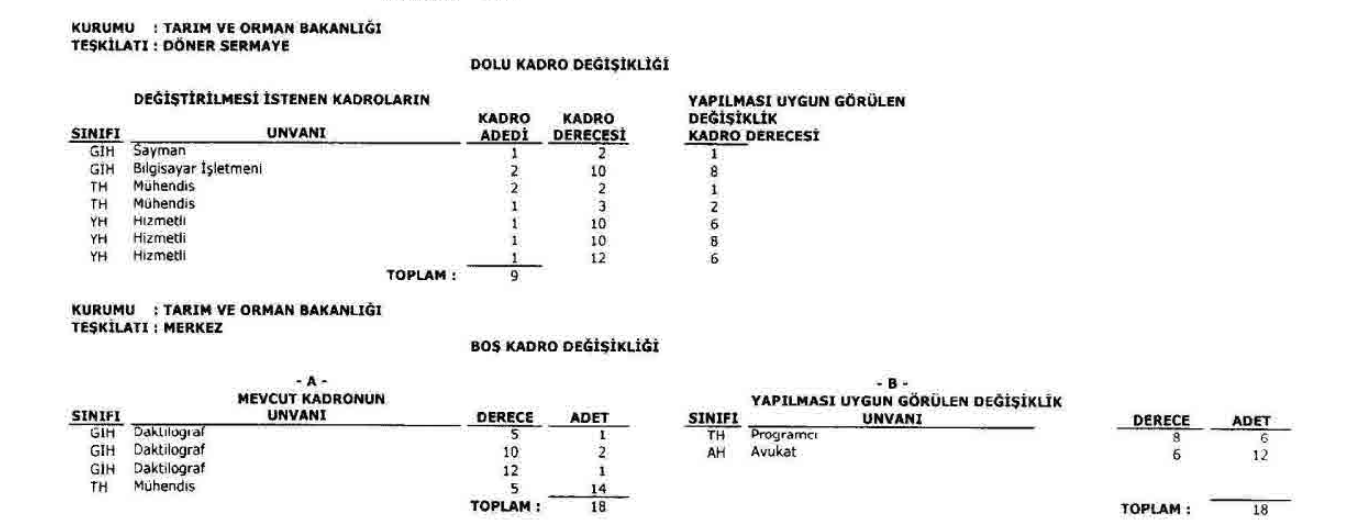 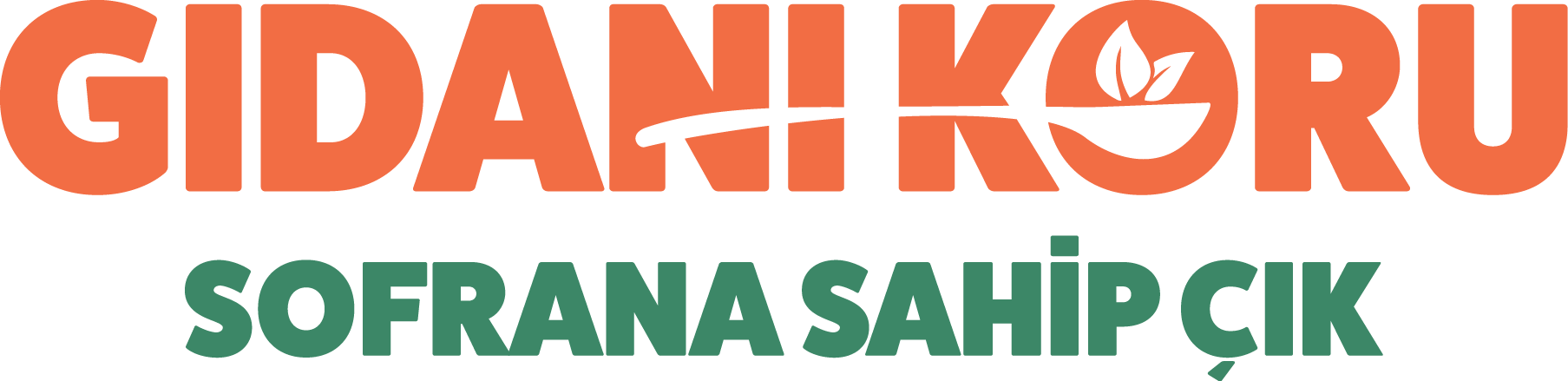 İPTAL / İHDAS KADRO CETVELLERİ
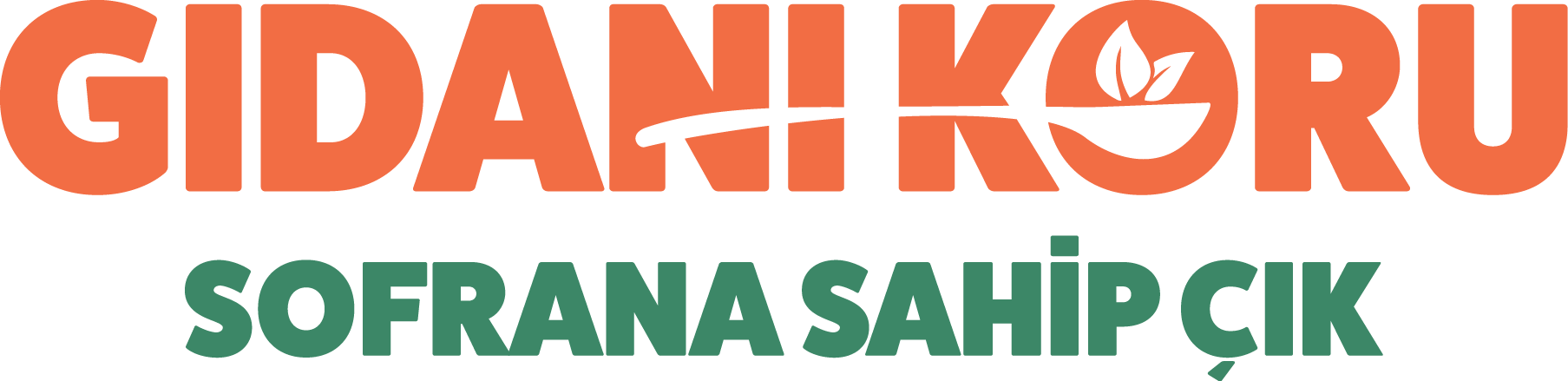 SÜREKLİ İŞÇİ KADROLARI VE SÖZLEŞMELİ PERSONEL POZİSYONLARI
MADDE 8 – (1) Bu Cumhurbaşkanlığı Kararnamesi kapsamına giren kuruluşların, 

	a) Atölye, şantiye, fabrika ve çiftlik gibi işçi istihdamı zorunlu olan hizmet birimleri ile temizlik, koruma ve güvenlik, bakım ve onarım gibi destek hizmetleri için Cumhurbaşkanınca sürekli işçi kadrosu ihdas edilebilir. 
	b) (Değişik:RG-21/4/2021-31461-CK-73/43 md.) Sürekli işçi kadrolarına ilişkin birimler arası aktarmalar Cumhurbaşkanlığınca yapılır. 
	c) Sürekli işçi kadrolarından boş olanların açıktan atama amacıyla kullanılması, ilgili mevzuatı uyarınca yükümlü oldukları engelli ve eski hükümlü işçi atamaları ile sürekli işçiyken askerlik görevi sebebiyle kurumlarından ayrılanlardan muvazzaf askerlik hizmeti dönüşü göreve başlayacaklar hariç Cumhurbaşkanlığının iznine tâbidir.
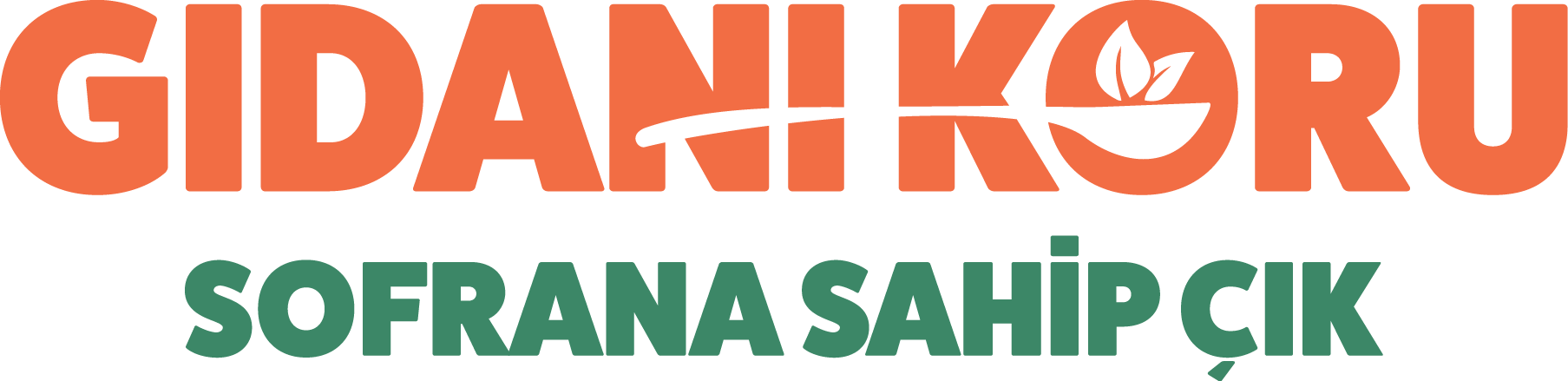 SÜREKLİ İŞÇİ KADROLARI VE SÖZLEŞMELİ PERSONEL POZİSYONLARI
2)Bu Cumhurbaşkanlığı Kararnamesi kapsamına giren kuruluşların, 
		a)Sözleşmeli personel pozisyonları; sayı, unvan, nitelik, sözleşme ücreti ve sürelerinin belirlenmesi suretiyle merkezde toplam sayı olarak, taşrada ise bölge veya il bazında Cumhurbaşkanınca ihdas edilebilir
		b)(Değişik:RG-21/4/2021-31461-CK-73/43 md.) Sözleşmeli personel pozisyonlarına ilişkin birimler arası aktarmalar Cumhurbaşkanlığınca yapılır. 
		c)Sözleşmeli personel pozisyonlarından boş olanların açıktan alım amacıyla kullanılması, Cumhurbaşkanlığının iznine tâbidir. (Ek cümle: RG-6/2/2019-30678 - CK-31/1 md.) Yükseköğretim kurumlarının araştırma-geliştirme proje hizmetlerine ilişkin pozisyonlarda çalıştırılacaklar için açıktan alım izni aranmaz.
	(3) İhdas ve izin işlemleri tamamlanmaksızın sürekli işçi ve sözleşmeli personel çalıştırılamaz.
	(4) Boş kadro ve pozisyonlara yapılacak atamalar, atamanın yapıldığı tarihten itibaren bir ay içerisinde Strateji ve Bütçe Başkanlığına bildirilir.
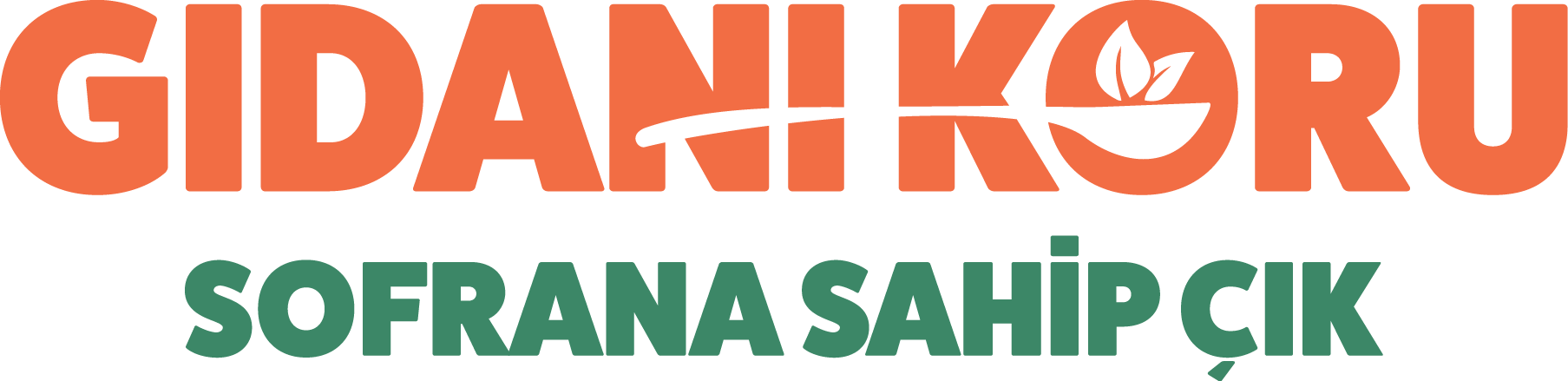 KADRO VE POZİSYON UNVANLARI 
	MADDE 9 – (1) Bu Cumhurbaşkanlığı Kararnamesine ekli cetvellerde yer almayan kadro ve pozisyon unvanları kullanılamaz. 

	KADRO ARAŞTIRMALARI 
	MADDE 10 – (Değişik:RG-21/4/2021-31461-CK-73/44 md.) (1) Cumhurbaşkanlığı, bu Cumhurbaşkanlığı Kararnamesinin kapsamındaki kurumların kadro, pozisyon ve iş analizlerini yapar ve gerekli standartları belirler.
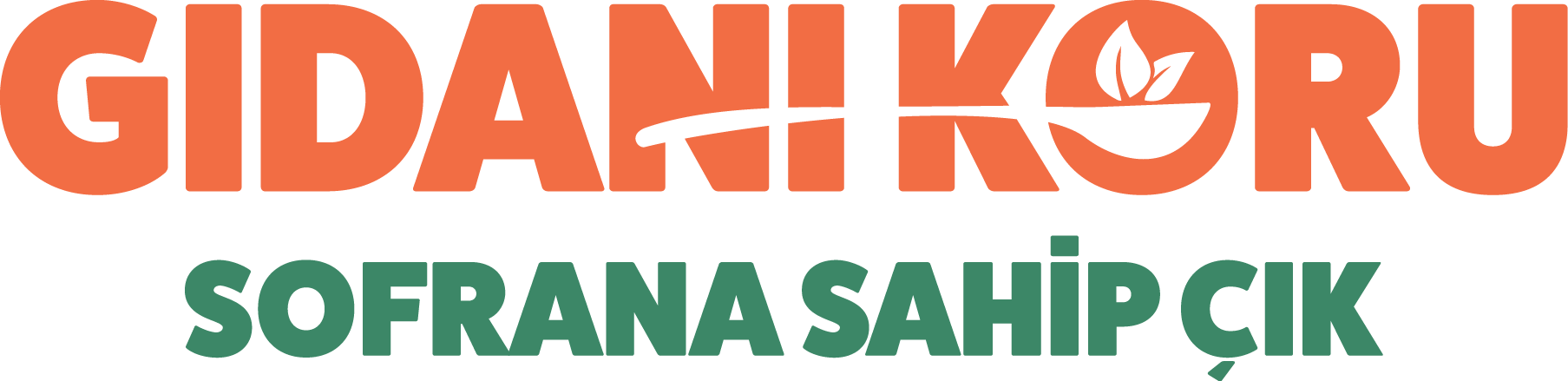 AÇIKTAN VE NAKİL SURETİYLE ATAMA SAYILARI
MADDE 11 – (1) Bu Cumhurbaşkanlığı Kararnamesi kapsamına giren kurum ve kuruluşlarının; memur ve öğretim elemanı kadrolarına açıktan veya diğer kurum ve kuruluşlardan nakil suretiyle yapabilecekleri yıllık atama sayısı, bu sayı sınırlamasına tabi tutulmayacak atamalar ile uygulamaya ilişkin hususlar, öğretim elemanları için Yükseköğretim Kurulunun görüşü alınmak suretiyle (…) Cumhurbaşkanınca belirlenir. 
	(2) Bu Cumhurbaşkanlığı Kararnamesi kapsamına giren kurum ve kuruluşlarca 657 sayılı Kanunun 59 uncu ve 92 nci maddeleri uyarınca yapılabilecek açıktan atamalar için Cumhurbaşkanlığından izin alınması zorunludur.  
	(3) (Mülga:RG-21/4/2021-31461-CK-73/45 md.) 
	(4) (Ek:RG-13/9/2018-30534-CK-17/2 md.) Öğretim elemanı kadrolarına, devlet yükseköğretim kurumları bünyesindeki birimler, önlisans, lisans ve lisansüstü programların sayısı, niteliği ve öğrenci sayıları ile yükseköğretim kurumunun eğitim-öğretim dışında yürüttüğü hizmetler dikkate alınarak Yükseköğretim Kurulunca çıkarılan norm kadro yönetmeliğine göre ilgili devlet yükseköğretim kurumunca atama yapılır.
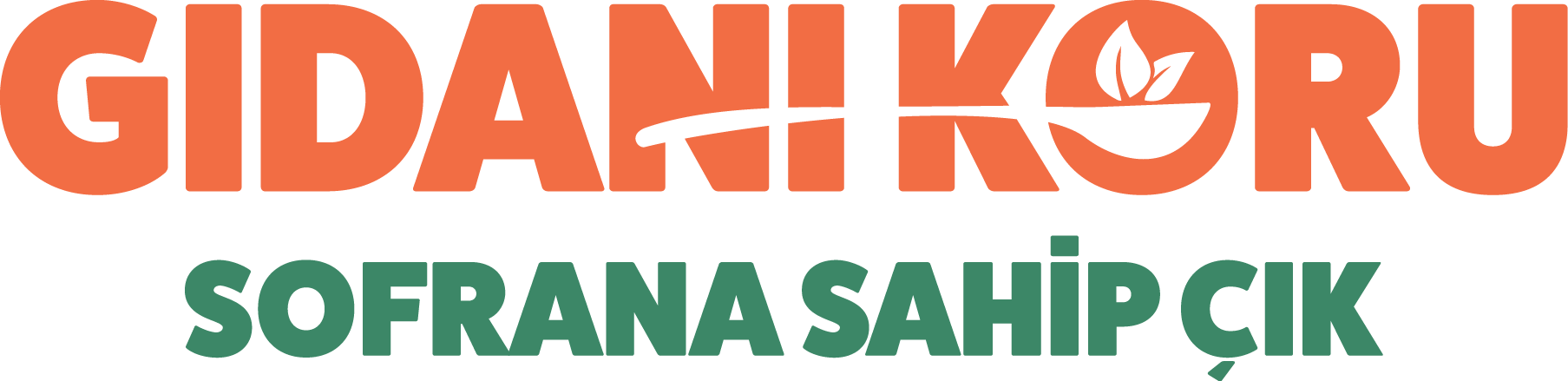 BİLDİRİM 
	MADDE 12 - (1) Bu Cumhurbaşkanlığı Kararnamesinin kapsamına giren kurum ve kuruluşlar ile 5018 sayılı Kanuna ekli cetvellerde yer alan diğer kamu idareleri kadro ve pozisyonlarının dolu-boş durumları ile bunlarda meydana gelen değişikliklere ilişkin bilgileri Mart, Haziran, Eylül ve Aralık aylarının son günleri itibarıyla düzenleyerek, anılan ayları izleyen ayın yirmisine kadar kamu personeli bilgi sistemine (e-bütçe) işlerler.

	YÖNETMELİK VE TEREDDÜTLERİN GİDERİLMESİ 
	MADDE 13 – (1) Bu Cumhurbaşkanlığı Kararnamesinin uygulanmasına, kadro ve pozisyon işlemlerinin elektronik ortamda yürütülmesine ilişkin usul ve esaslar ile diğer hususlar (…) Cumhurbaşkanı tarafından çıkarılacak yönetmelikle belirlenir. 
	(2) (Değişik:RG-21/4/2021-31461-CK-73/47 md.) Cumhurbaşkanlığı, bu Cumhurbaşkanlığı Kararnamesinin uygulanmasını yönlendirir ve ortaya çıkan tereddütleri giderir
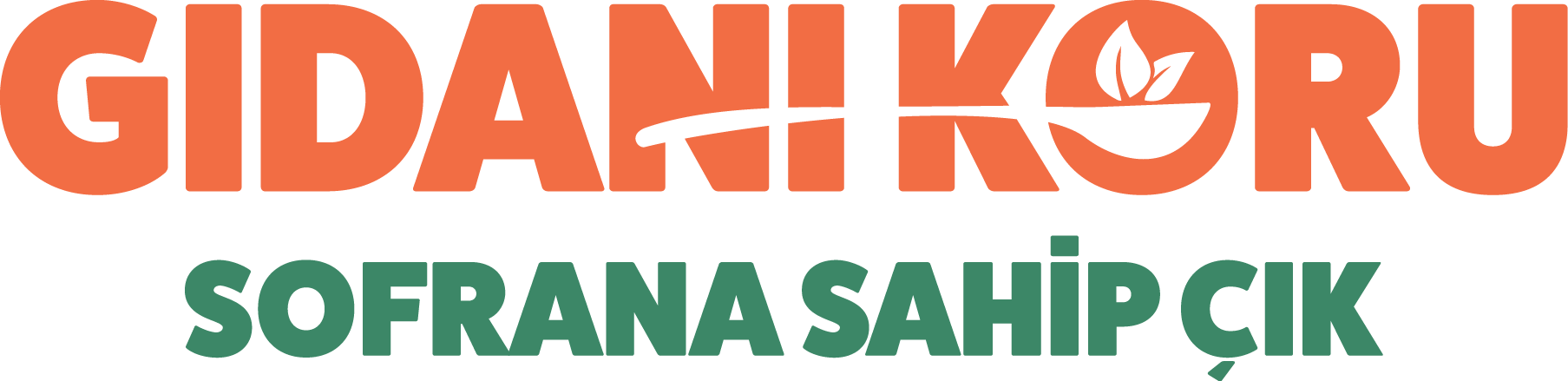 EK MADDE 3- (Ek:RG-26/12/2019-30990-CK-54/2 md.) 
	(1) Teşkilatlanmalarına ilişkin Cumhurbaşkanlığı Kararnamelerinde 375 sayılı Kanun Hükmünde Kararnamenin ek 26 ncı maddesine göre sözleşmeli personel istihdam etmesi öngörülen kamu kurum ve kuruluşlarının anılan madde kapsamındaki sözleşmeli personel pozisyonları, Strateji ve Bütçe Başkanlığının teklifiyle, her bir kamu kurum ve kuruluşu için on adedi geçmemek üzere ve en fazla iki yıllık süre için ihdas edilebilir. İhdas edilen pozisyonların kullanımı için ayrıca açıktan alım izni aranmaz. 
	(2) 375 sayılı Kanun Hükmünde Kararnamenin ek 26 ncı maddesine göre çalıştırılan personel mezkûr madde kapsamında aynı kamu kurum ve kuruluşunda toplamda iki yıldan daha uzun süre istihdam edilemez.
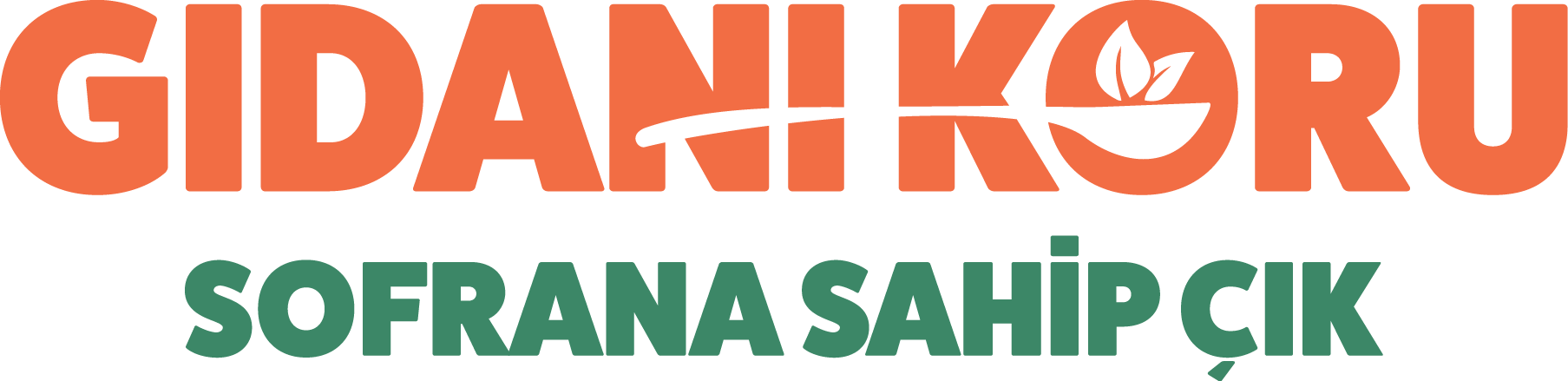